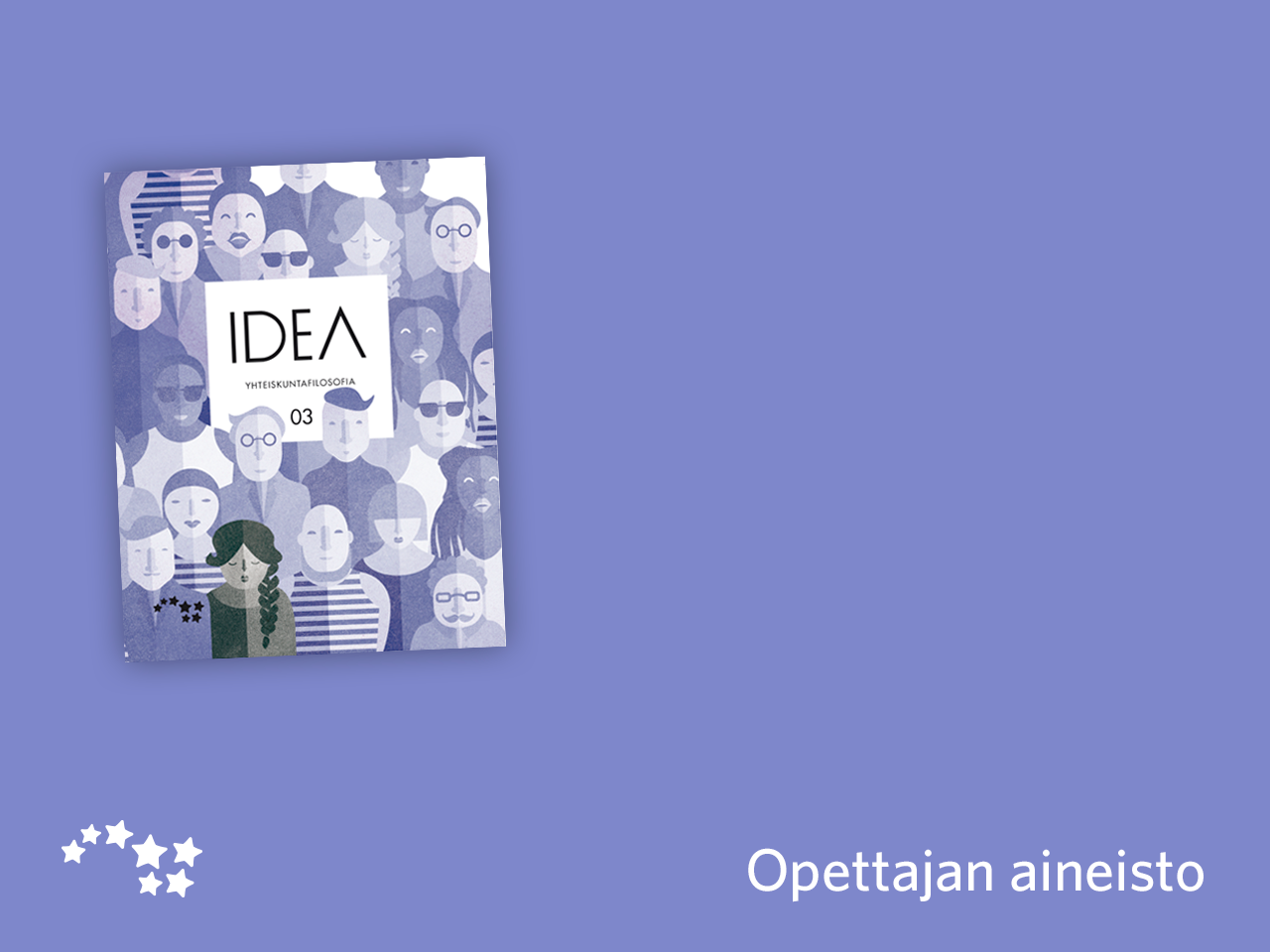 Luku 7

Kaksi teoriaa oikeudenmukaisuudesta
John Rawls ja oikeudenmukaisuus
Yhdysvaltalainen filosofi John Ralws (1921–2002)
Tietämättömyyden verho
Oikeudenmukaisuutta koskevissa valinnoissa auttava ajatuskoe.
Valitsijat eivät tiedä asemaansa, varallisuutta, koulutusta, ikää tai edes halujaan.
Rationaalinen valitsija pyrkii siis maksimoimaan kaikkien edun.
Verhon takana kaikki hyväksyvät seuraavat periaatteet:
Vapaus: mahdollisimman laaja yhtäläisten vapauksien ja oikeuksien takaaminen kaikille
Ero: erot yhteiskunnallisten etujen jakautumisessa ovat sallittuja vain jos ne koituvat myös huono-osaisimpien parhaaksi
Yhtäläiset mahdollisuudet: kaikilla tulee olla yhtäläinen mahdollisuus hakea yhteiskunnan virkoihin tai asemiin.
Tietämättömyyden verho
Katso BBC:n History of Ideas sarjan video
The Veil of Ignorance

Video löytyy myös digikirjan luvusta 7 otsikon Tietämättömyyden verho alta.

Pohtikaa videon katsomisen jälkeen:
Onko ihmisten mahdollista kuvitella itsensä tietämättömyyden verhon taakse?
Hyväksyisitkö itse kaikki Rawlsin periaatteet?
Mitä kritiikkiä näitä periaatteita kohtaan voisi esittää?
Robert Nozick ja oikeudenmukaisuus
Ralwsin maanmies ja filosofi Robert Nozick (1938–2002) otti toisenlaisen lähestymistavan oikeudenmukaisuuteen.
Libertarismi: tavoitteena äärimmäinen yksilönvapaus, johon yhteiskunnan tulee puuttua mahdollisimman vähän.
Nozick hyväkysyy vapausperiaatteen muttei eroperiaatetta.
Esimerkiksi varallisuuden uudelleenjako tulonsiirroilla on epäoikeudenmukaista.
Oikeudenmukaisuuden perusta löytyy historiasta.
Ovatko tavarat tai varat hankittu oikeudenmukaisesti?
Ovatko tavarat tai varat vaihtaneet omistajaa vapaaehtoisesti?
Jos vastaus molempiin kysymyksiin on kyllä, yhteiskunnalla ei ole oikeutta puuttua syntyneisiin eroihin.
Oikeudenmukaisesti hankitut tulot ovat rikkaan ansio.